Repositorio digital COMHISTORIA: 
Contexto, origen y prospectiva
de una herramienta para la investigación 
sobre historia de medios de comunicación 
y sociedad regional en Colombia
Ricardo Rodríguez Quintero, Adriana Rodríguez Sánchez y Aura María Vargas Ramos
PONTIFICIA  UNIVERSIDAD JAVERIANA CALI
Carrera de Comunicación
Departamento de Comunicación y Lenguaje
2011
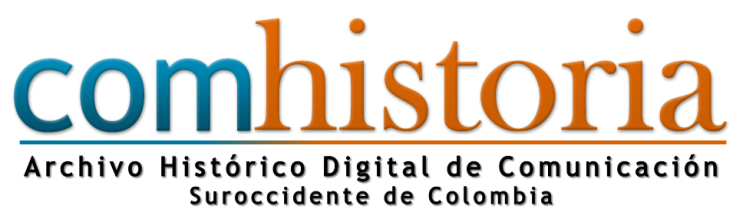 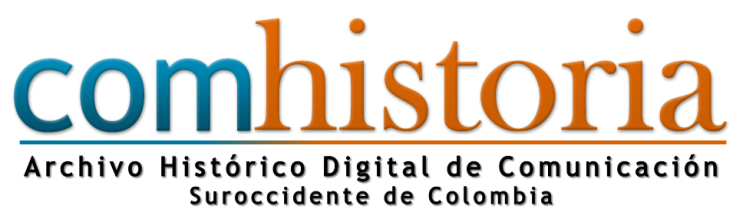 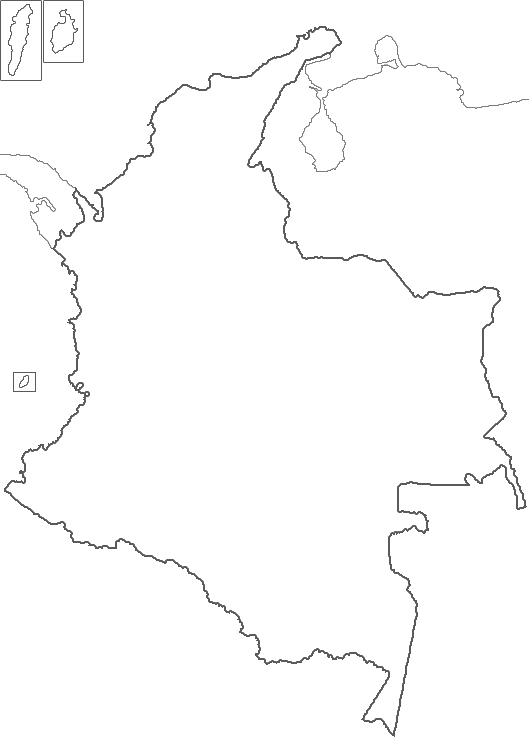 Proyecciones de población destinataria:

Cali: 
7 universidades, 52.000 estudiantes, 
2000 profesores e investigadores.

Popayán: 
3 universidades

Pasto: 
2 universidades
 
Popayán y Pasto: 17.000 estudiantes y
 300 profesores e  investigadores

Comunidades educativas de colegios 
de bachillerato
Cali
Popayán
Pasto
2
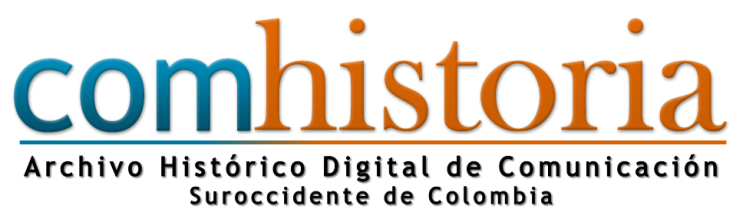 Enlace a Comhistoria
3